The Harmonized Commodity
Description
and
Coding
System (HS)
Overview
Multipurpose Goods Nomenclature developed by WCO.

     Basis for Customs Tariffs and Trade Statistics of more 
  than 200 countries and economies. 

     More than 98 % of World trade in terms of the HS.

     A universal economic language and code for transportable 
        goods.

     Implemented internationally in 1988 by the HS
        Convention.  (147 Contracting Parties as of May 2013).

     Maintained by WCO through the HS Committee.

     Nomenclature Sub-Directorate acts as Secretariat.
APEC Workshop on the Advancement of Trade in IT Products June 2013
Main Objectives
To facilitate international trade

     Collection, comparison and analysis of trade     
         statistics

     Standardization of trade documentation and 
         transmission of data
APEC Workshop on the Advancement of Trade in IT Products June 2013
Harmonized System
Used by :

Customs and statisticians
Governments
International organizations
Private sector

Many purposes, such as :

trade policies, monitoring of controlled goods, rules of origin, freight tariffs, transport statistics, price monitoring, quota controls, economic research and analysis...

A universal economic language and code for goods, and an indispensable tool for international trade.
APEC Workshop on the Advancement of Trade in IT Products June 2013
1994
Historical background
(1) The GATT raised various questions about Customs processes but there was no institution responsible for examining Customs issues
(2) Thirteen European countries established a Study Group to examine the Customs issues identified by the GATT and this led to the decision to create an international Customs body
1947
1948
1950
1952
1953
(5) The CCC Convention entered into force on
4 November 1952
(4) The Convention establishing a Customs Co-operation Council (CCC) was signed in Brussels
(6) The inaugural session
 of the CCC Council
was held on
26 January 1953
with 17 founding Members
In 1994, the CCC adopts the name WCO
APEC Workshop on the Advancement of Trade in IT Products  June 2013
Maintaining The HS
The HS Convention itself has foreseen the need 
for a substantial 
international maintenance mechanism for the HS 
in order to 
ensure uniformity 
of interpretation and application and to 
keep the system current 
with modern trading practices, product development and the needs of users
APEC Workshop on the Advancement of Trade in IT Products June 2013
Review Cycle
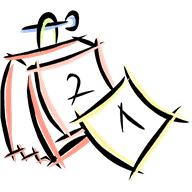 Every 4 to 6 years

1 January 2012

1 January 2017

1 January 2022
APEC Workshop on the Advancement of Trade in IT Products June 2013
Harmonized System
Implemented in 1988		HS Codes : 5019

	Amended in 1992  
	Mainly editorial	 		HS Codes : 5018

	Amended in 1996
	393  sets of amendments	HS Codes : 5113

	Amended in 2002
	374  sets of amendments          	HS Codes : 5224

	Amended in 2007
	354  sets of amendments         	HS Codes : 5052

	Amended in 2012
	225 sets of amendments         	HS Codes : 5205
APEC Workshop on the Advancement of Trade in IT Products June 2013
Hs 2007
354 sets of amendments to 
	HS 2007

   	About 70 related to IT products 	in 	Chapters 84, 85 and 90

   	Changes to 200 of the 773 	subheadings in these three 	Chapters 

   	110 related to products covered by 	the ITA
APEC Workshop on the Advancement of Trade in IT Products June 2013
HS 2007
ITEMS EXAMINED
Legal Notes
84.43 Printing machinery
84.86 Semiconductor mfg. equipment
85.17 Telecommunications
85.19 Audio players/recorders
85.23 Media for recorded data 
85.28 Television monitors/receivers 
90.10 Photocopiers
APEC Workshop on the Advancement of Trade in IT Products June 2013
HS 2012 Amendments
Far fewer amendments to IT nomenclature for HS 2012

Amendments focused on :

Technological progress
Changes in trade patterns
Clarification of texts 
Trade practice

Section XVI of the HS had a total of 30 changes including 9 to Chapter 84 and 20 to Chapter 85

Chapter 90 had three sets of amendments
APEC Workshop on the Advancement of Trade in IT Products June 2013
What is in store for
HS 2017?
APEC Workshop on the Advancement of Trade in IT Products June 2013
HS 2017 Amendments
REVIEW SUB-COMMITTEE (November 2014)

HS COMMITTEE (March 2014)

COUNCIL RECOMMENDATION (June 2014)

FINAL LIST OF AMENDMENTS AFTER DELETING OBJECTIONS (January 2015)

IMPLEMENTATION - 1 January 2017
APEC Workshop on the Advancement of Trade in IT Products June 2013
Actions For Implementation 
Of HS 2017
DISTRIBUTION OF FINAL TEXT OF AMENDMENTS  
    (January 2015)

 CORRELATION TABLES (approximately January 2016)

 EXPLANATORY NOTES (approximately September 2016)

 WTO NEGOTIATIONS (Article XXVIII Procedure)

 NATIONAL LEGISLATION AND NOTIFICATION

 TRAINING AND TECHNICAL ASSISTANCE
APEC Workshop on the Advancement of Trade in IT Products June 2013
Future of the hs
Shortening Review Cycles from 5 years to 3
APEC Workshop on the Advancement of Trade in IT Products  June 2013
Thank you
APEC Workshop on the Advancement of Trade in IT Products  June 2013